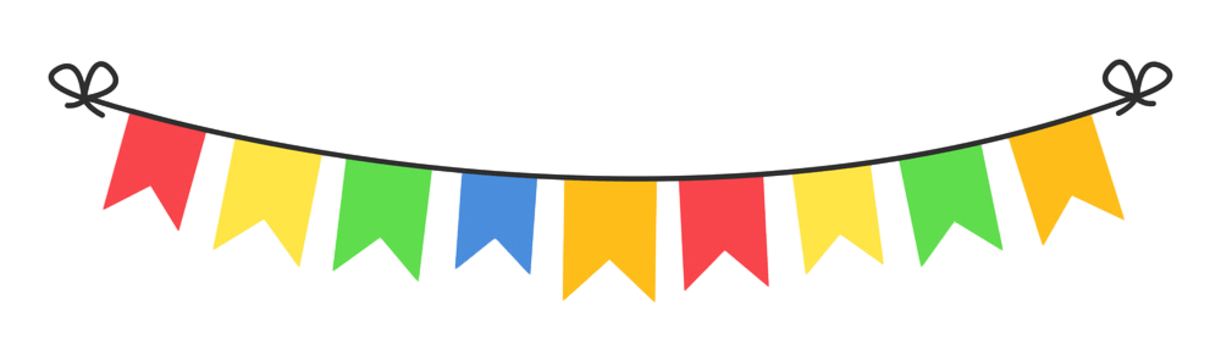 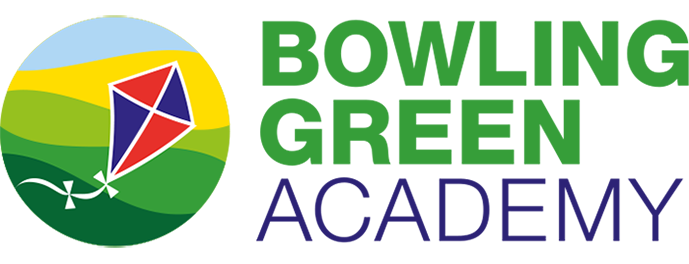 Curriculum Marketplace
HISTORY
Mrs Jane Mellor
EYFS and Key Stage 1 - Long Term Planning
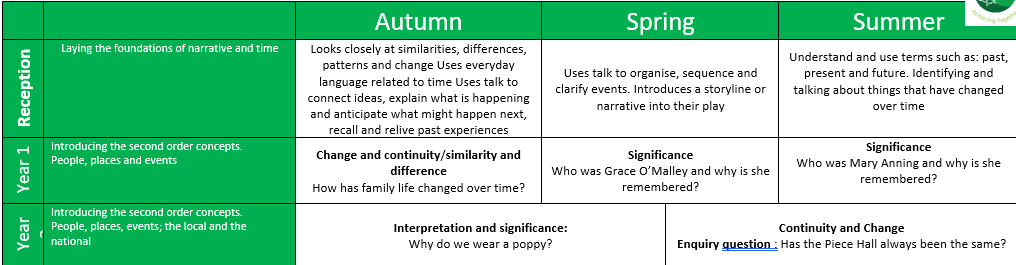 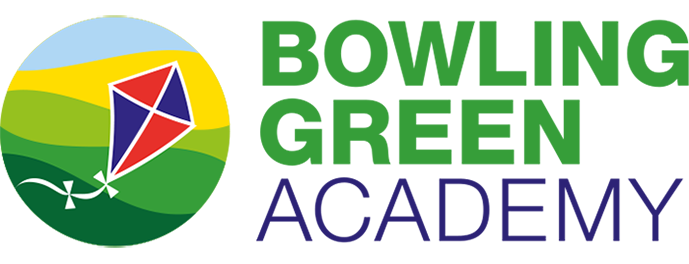 Key Stage 2 – Long Term Planning
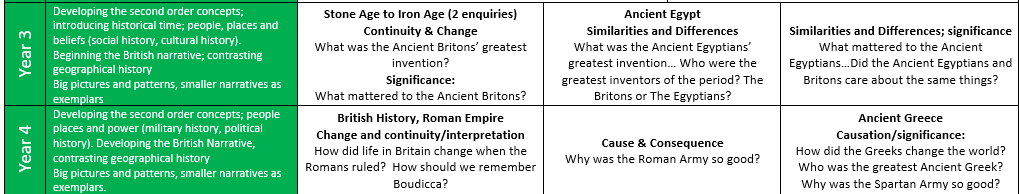 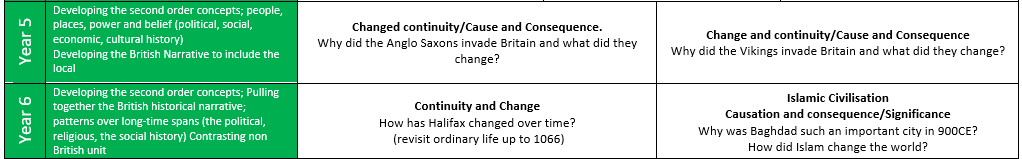 Curriculum Thread DocumentsExploring the theme of Continuity and Change
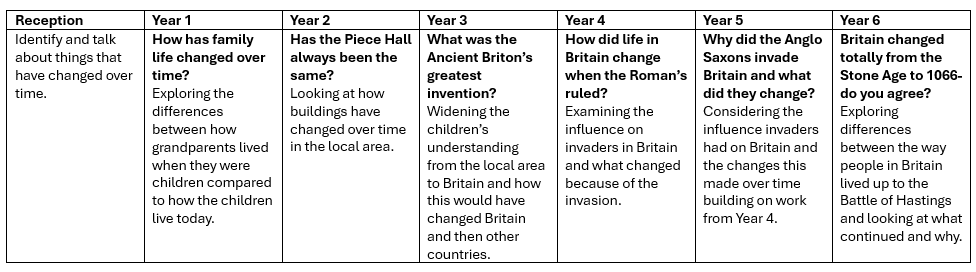 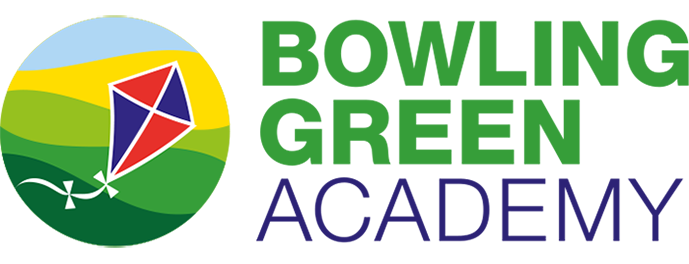 Vocabulary
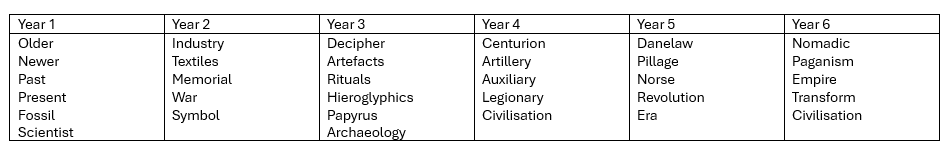 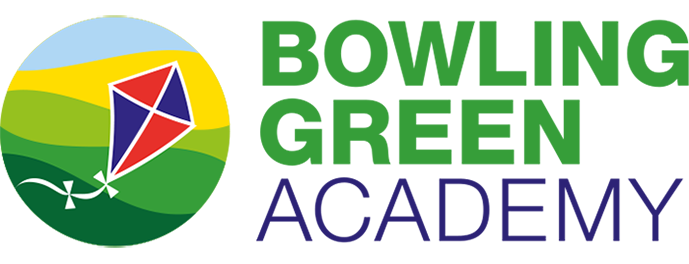 Examples of work
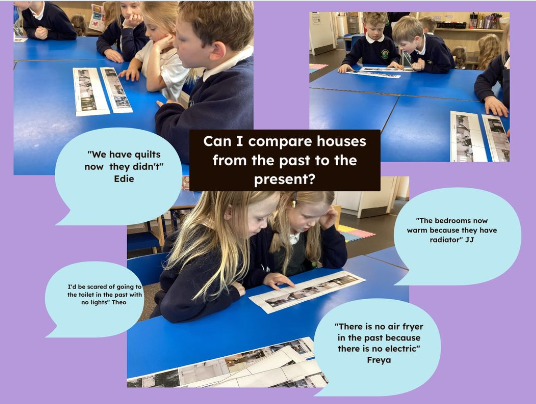 Year 1 finding changes to houses in the past and houses today.
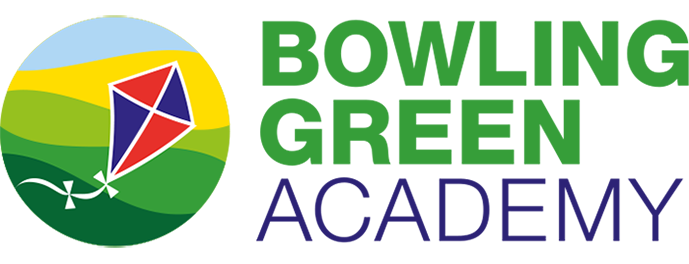 Assessment
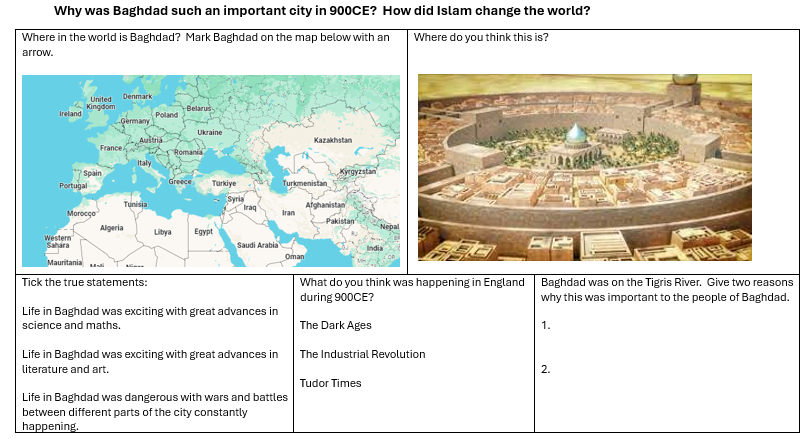 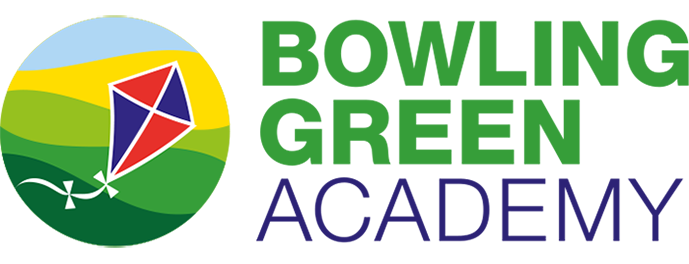 What can I do as a parent to support my child in this subject?
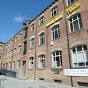 Calderdale Industrial Museum
Local Visits
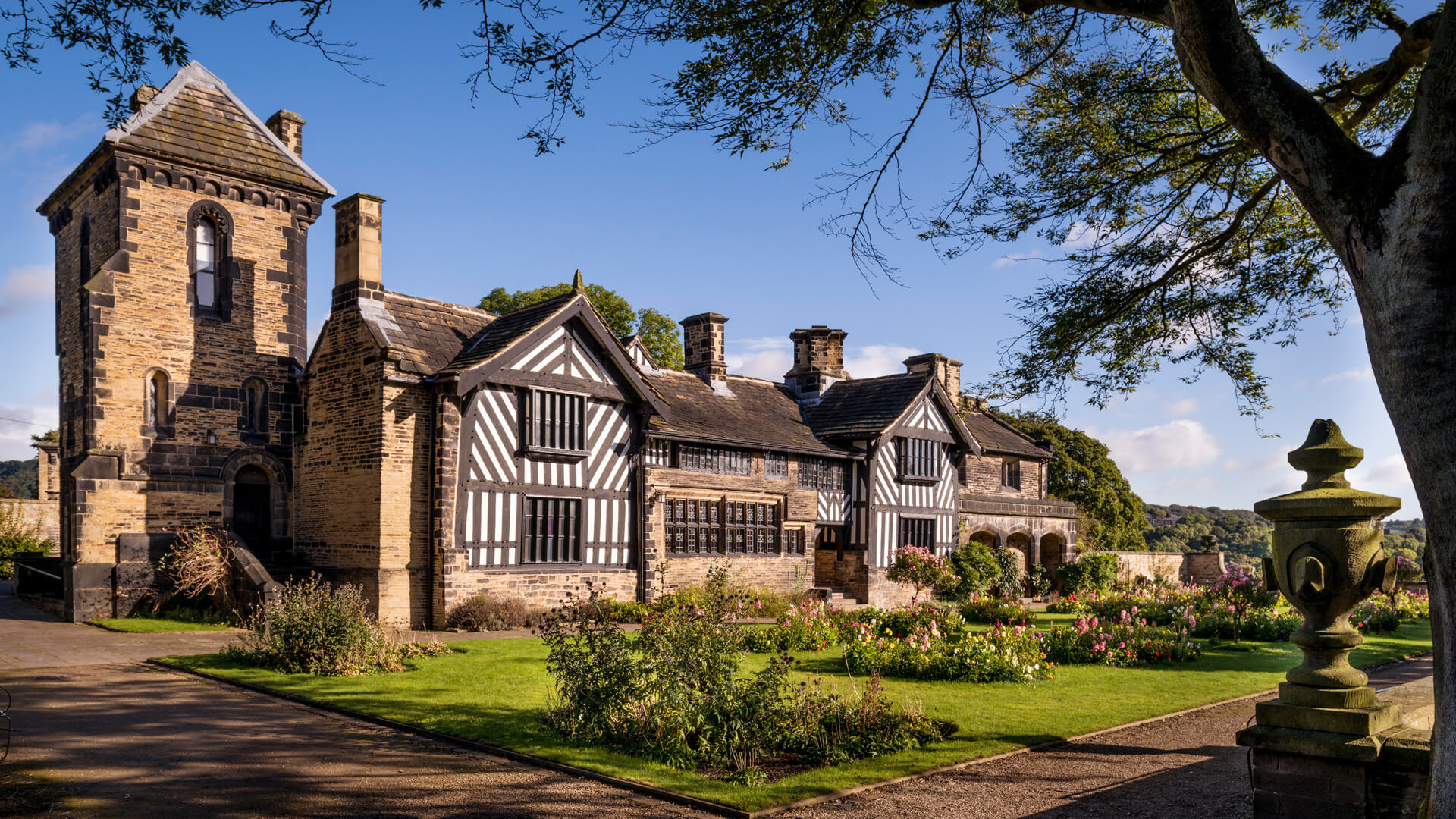 Shibden Hall
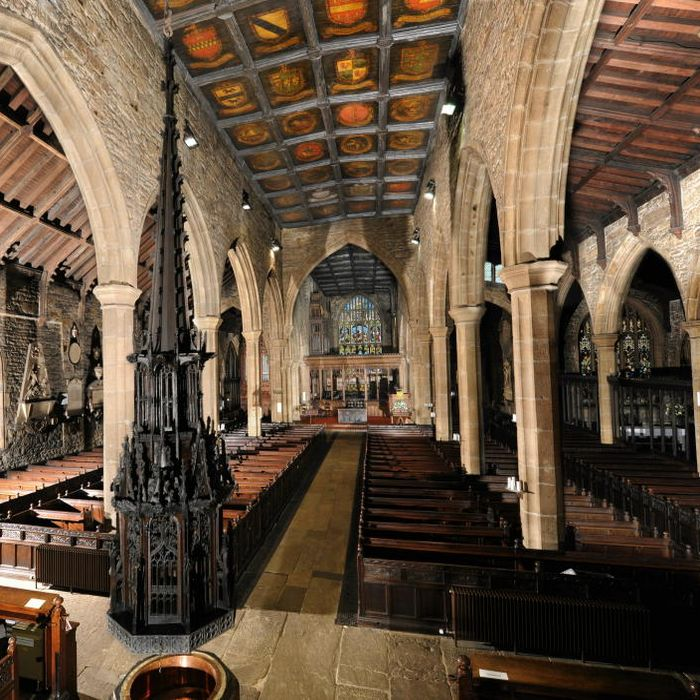 Halifax Minster
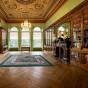 Bankfield Museum
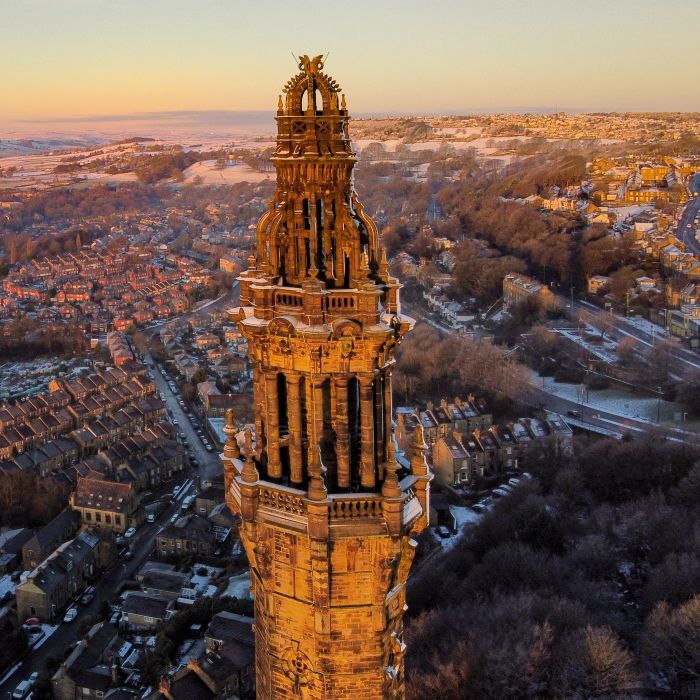 Wainhouse Tower
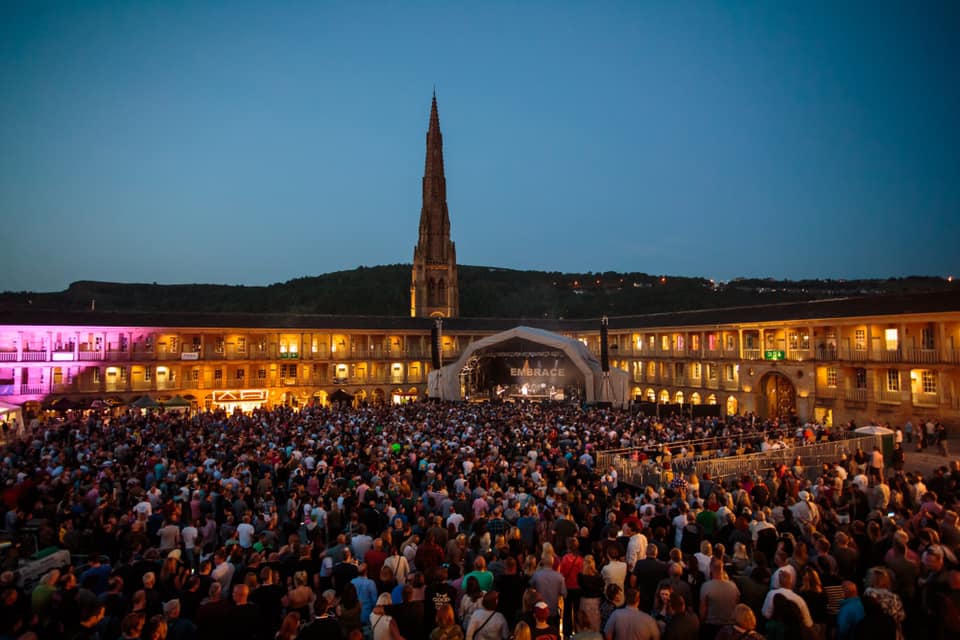 The Piece Hall
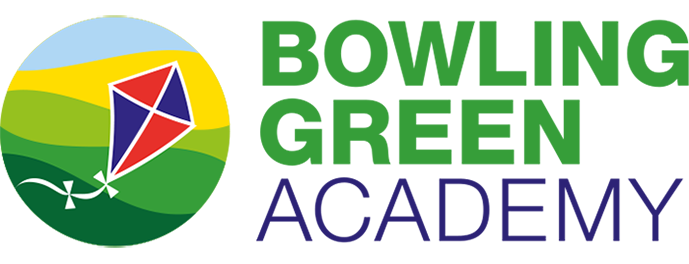 What can I do as a parent to support my child in this subject?
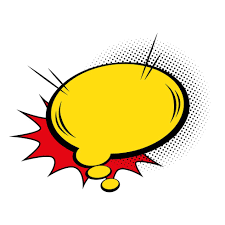 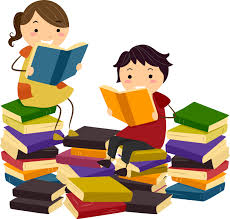 Talk with your child about your childhood.
Read books set in the past
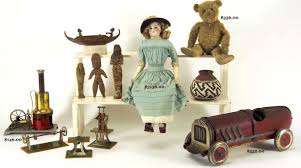 Look at artifacts from the past and talk about continuity and change
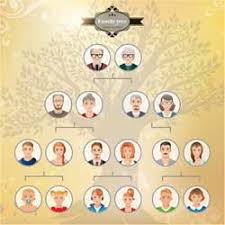 Career Ideas
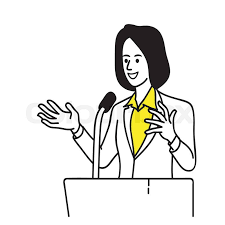 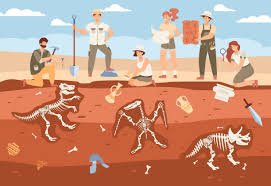 Genealogist – someone who studies family history.
Politician
Archaeologist
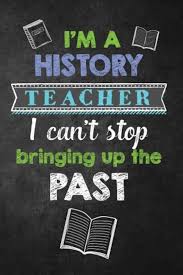 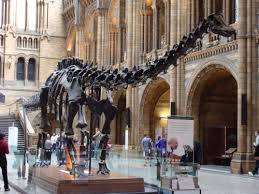 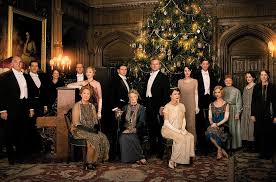 Working in a museum
TV and Film History Researcher
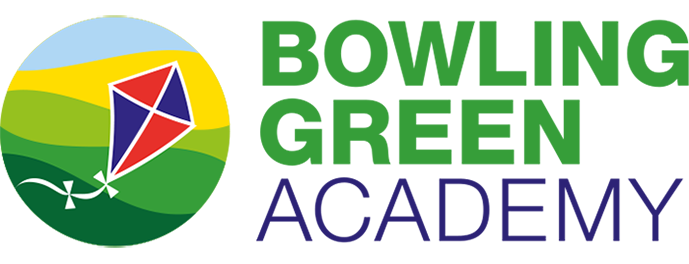 History Teacher